?
?
Welk plaatje weg?
En leg ook uit waarom!
2. Welk plaatje kan weg?
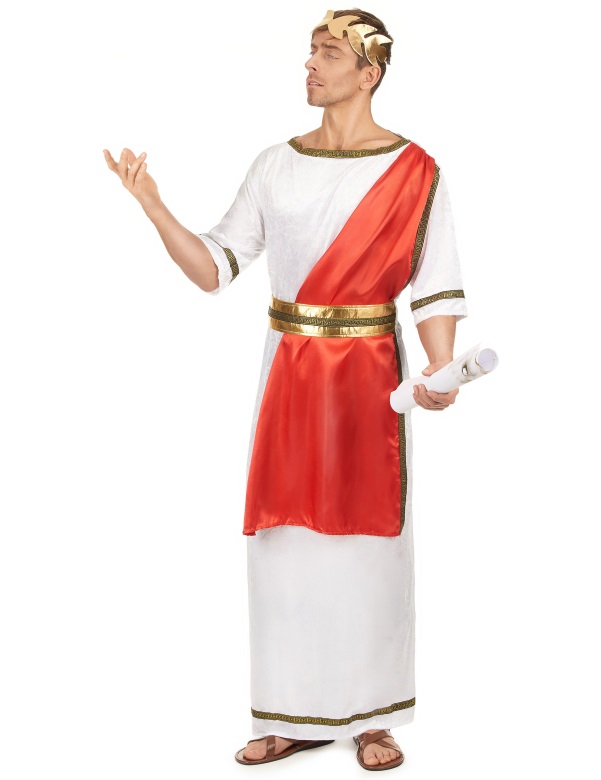 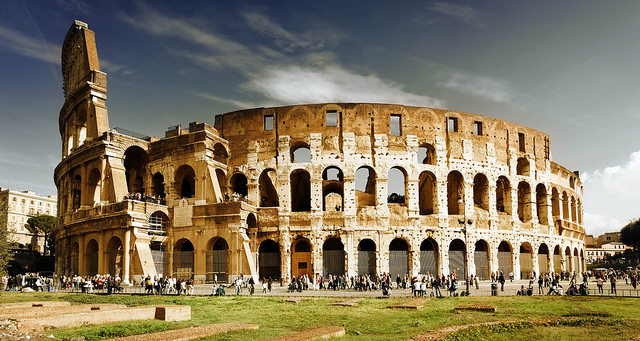 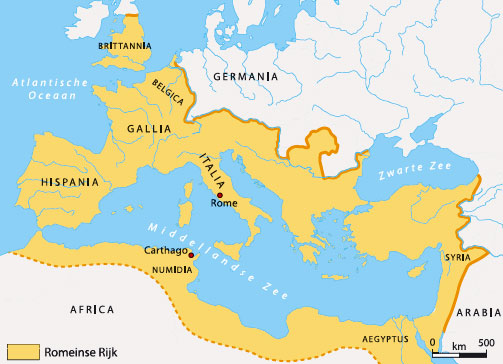 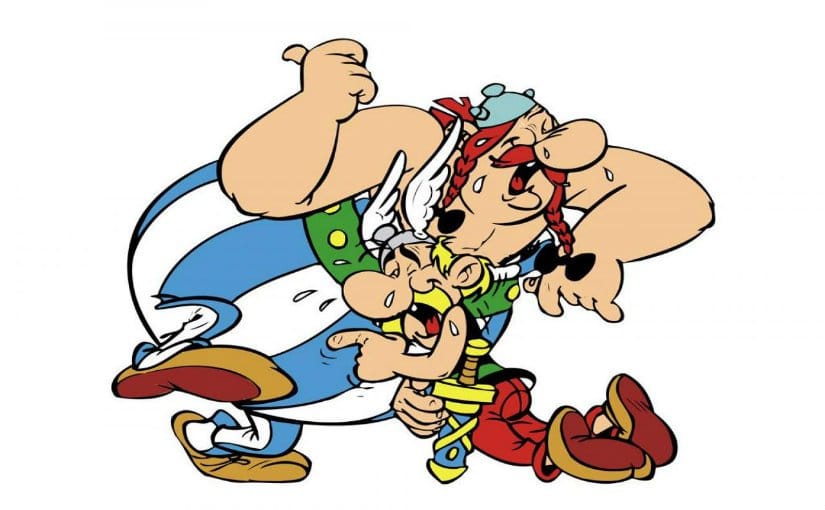 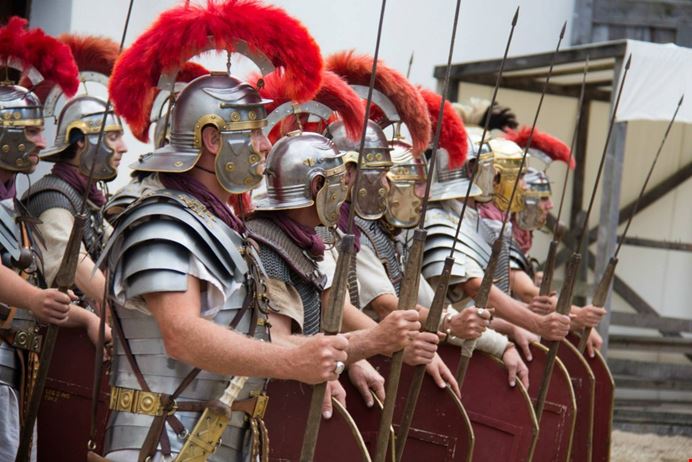 Dit plaatje kan weg
Omdat dit een tekening is van Germanen (Asterix en Obelix).

De andere drie plaatjes over de Romeinen.
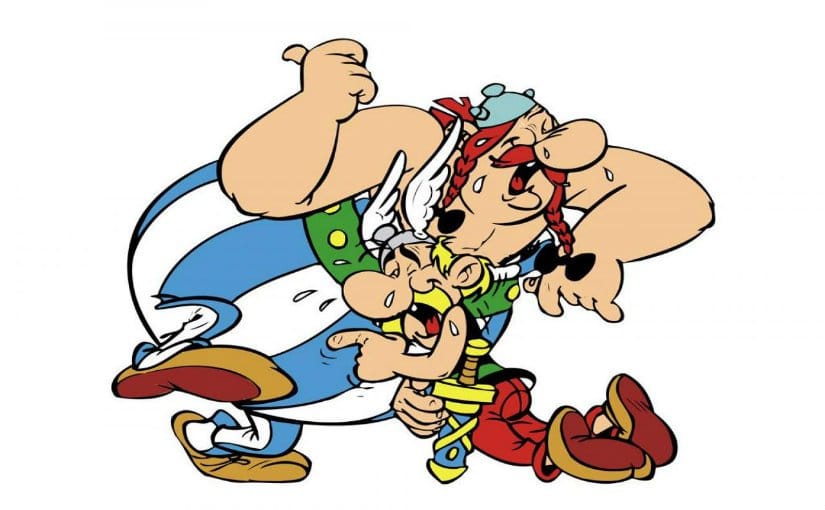 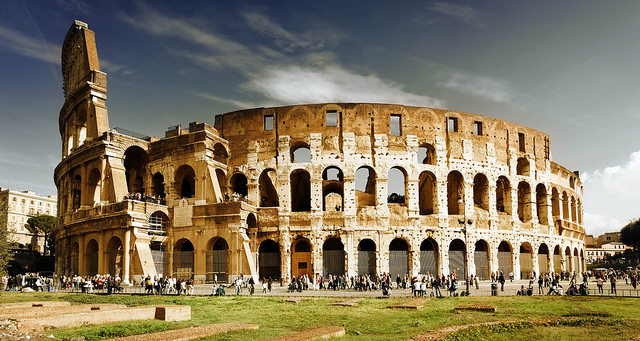 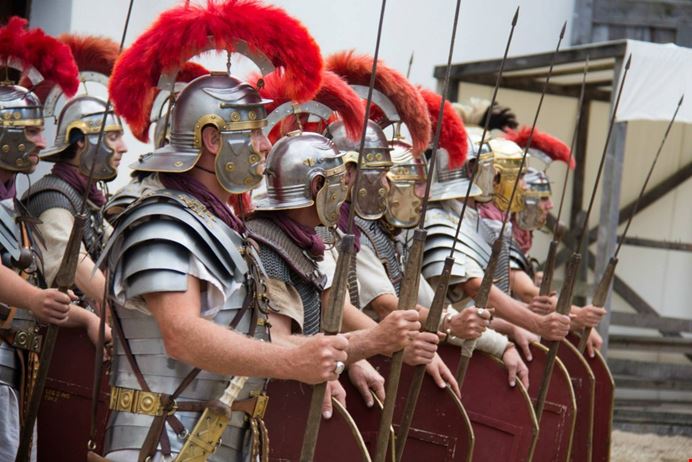 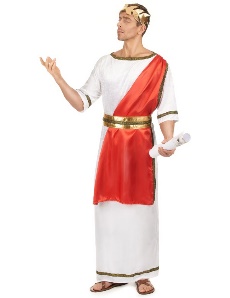 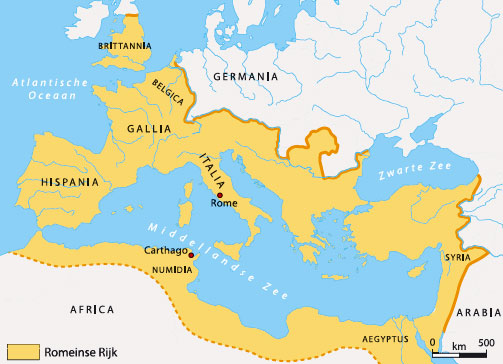 Maar dit plaatje kan ook weg
Omdat dit een overblijfsel is uit de geschiedenis.

De andere drie plaatjes zijn later gemaakt.
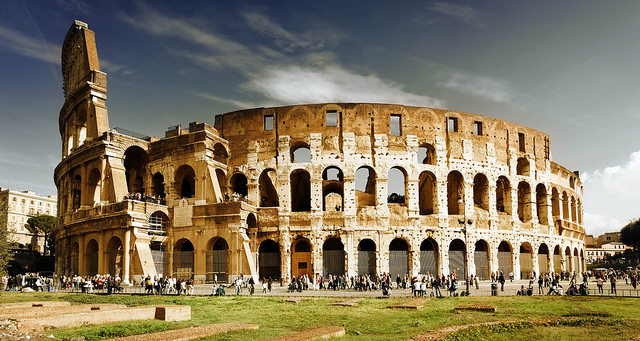 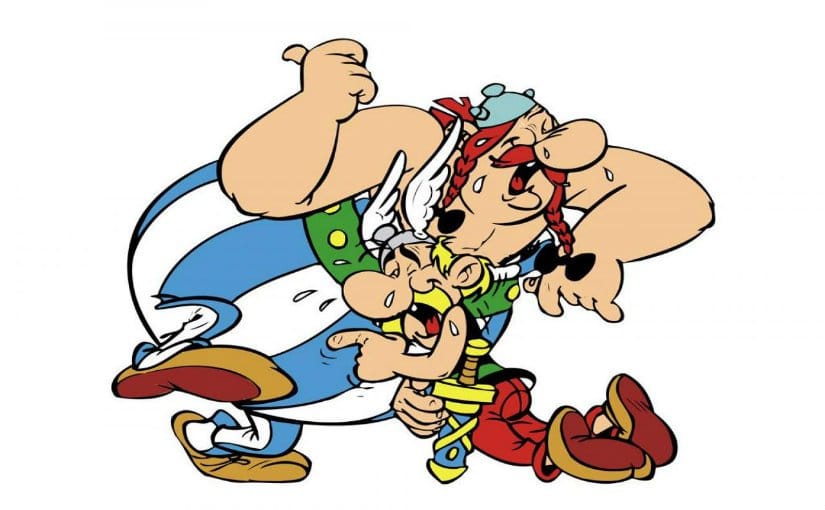 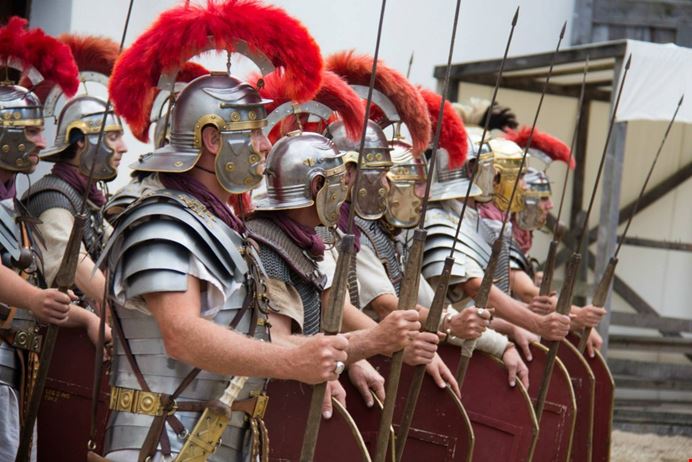 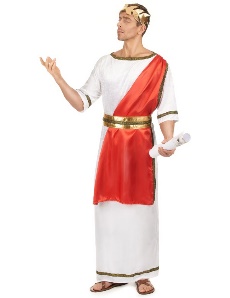 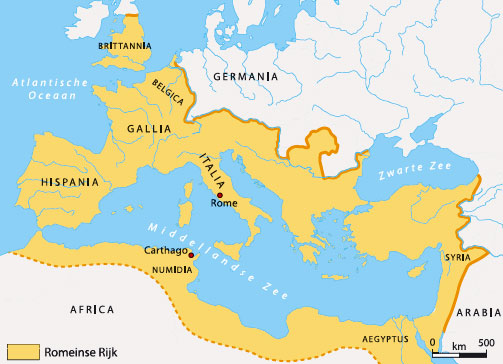